Beam Position Monitor for CR.
FDR Review Meeting.
Yu. Rogovsky for CR team

BINP, Novosibirsk

 
November 28, 2019
3rd BINP-FAIR Workshop, Novosibirsk, Russia
Outline
FDR documentation
Beam Position Monitors overview in CR
Base principles and Mechanical Concept
Calculations and simulations Risk analysis
Production and realization – manufacturing process chart
Production plan
2
FDR Contents
Today we will discuss only Beam Position Monitor itself, containing:
Electrodes with chassis
Vacuum chamber
Stand support
No analog electronics (will be reviewed later, CDR passed and approved, see EDMS container => https://edms.cern.ch/document/2254799/1, released 2019-10-22)
QA questions: Risk Analisys, Manufacturing
Documentation
3D models and 2D drawings
Further communications
3
Documentations
The Detailed Specification is outlined in EDMS
https://edms.cern.ch/document/1562811/2.3.1


CR_Pickup Type-1, AID:0002479
Mechanics - 3D model [AID:0002479] => https://edms.cern.ch/document/2117330/1
Mechanics - 2D drawings and BoM [AID:0002479] => https://edms.cern.ch/document/2117331/1

CR_Pickup Type-2, AID:0002481
Mechanics - 3D model [AID:0002481] => https://edms.cern.ch/document/2117398/1
Mechanics - 2D drawings and BoM [AID:0002481] => https://edms.cern.ch/document/2117399/1

CR_Pickup Type-3, AID:0002483
Mechanics - 3D model [AID:0002483] => https://edms.cern.ch/document/2117466/1
Mechanics - 2D drawings and BoM [AID:0002483] => https://edms.cern.ch/document/2117467/1

Conceptual description => https://edms.cern.ch/document/2117315/1
Quality plan => https://edms.cern.ch/document/2117326/1
Risk analysis and hazard analysis => https://edms.cern.ch/document/2117322/1
Installation and operation manual => https://edms.cern.ch/document/2117324/1
Also the corresponding sets of documents have been uploaded for the following assigned AIDs
CR_Pickup Type-2 (AID:0002481); 
CR_Pickup Type-3 (AID:0002483); 
CR_Pickup, Vacuum Chamber, Mechanics_for CR_Pickup Type-1 (AID:0002480); 
CR_Pickup, Vacuum Chamber, Mechanics_for CR_Pickup Type-2 (AID:0002482); 
CR_Pickup, Vacuum Chamber, Mechanics_for CR_Pickup Type-3 (AID:0002484); 
CR_Pre-amp (AID:0002485)
4
Purpose and Basic Principles
• the single pass trajectory (beam positions versus machine azimuths),
• the beam oscillation sampled at one or several azimuths (beam positions versus time),
• the closed orbit (average beam positions versus machine azimuths).
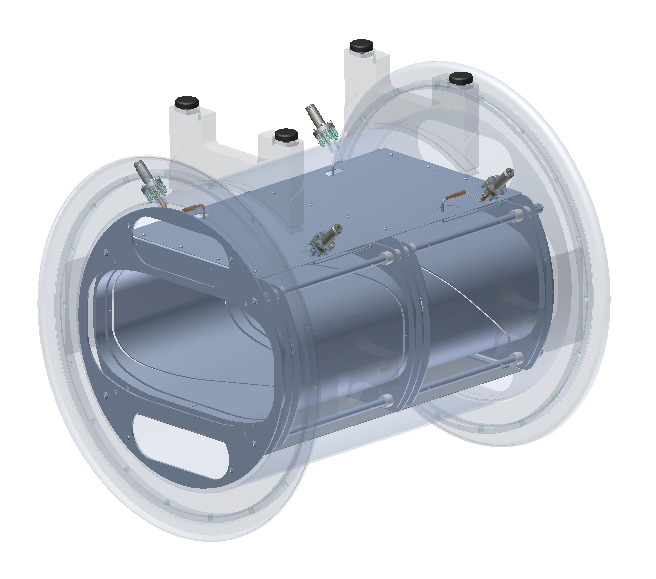 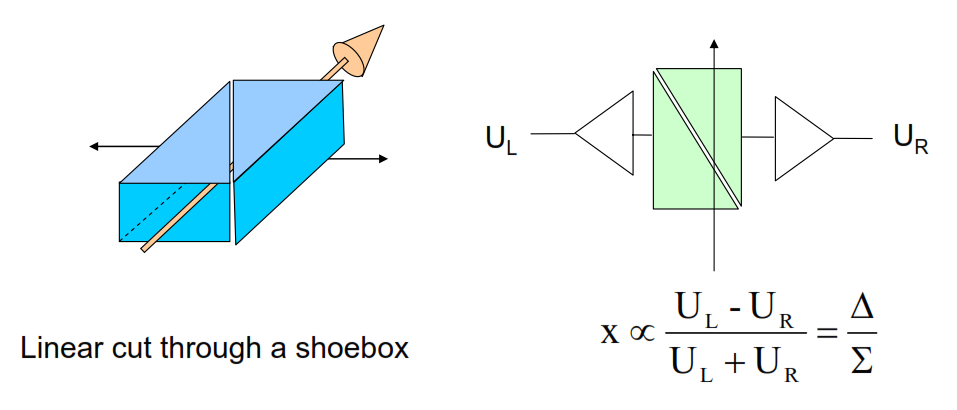 A by-product is the beam current intensity measured at each monitor from the sum signal of the pick-up electrodes. In addition, position data will be used for base-band tune determination, by applying a Fourier transformation to digitized position data.
5
Locations along CR
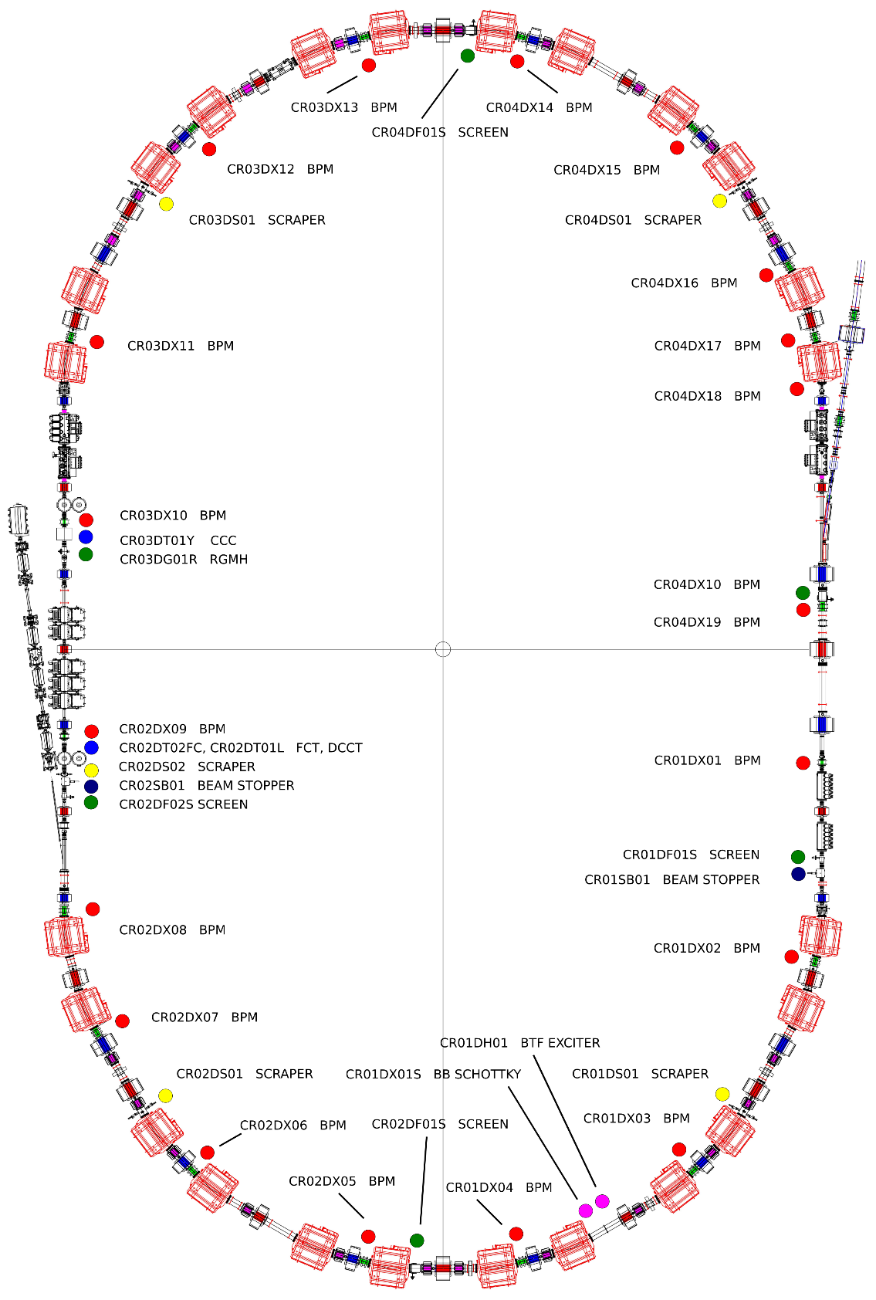 19 BPMs (red points): 14 in arcs, 5 in straights
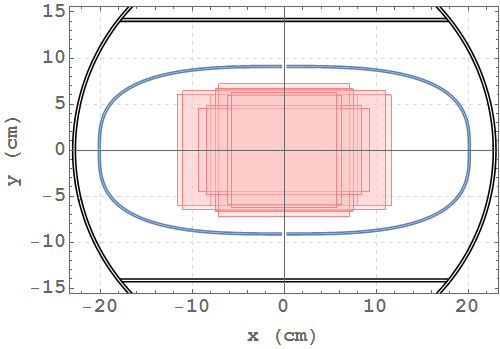 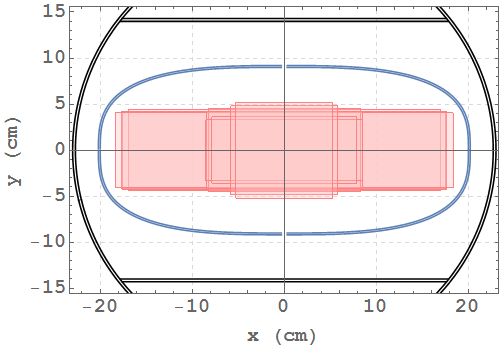 Maximum beam size at different points along the CR arcs: pbar – left, ions – right.
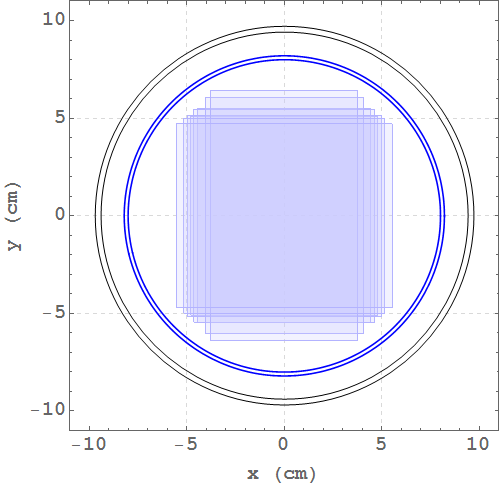 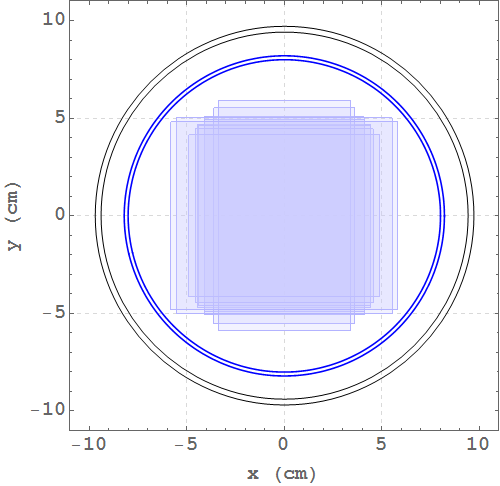 Maximum beam size at different points along the CR straights pbar – left, ions – right.
6
Beam Position Monitor (Mech.)
Type1
Type2
Type3
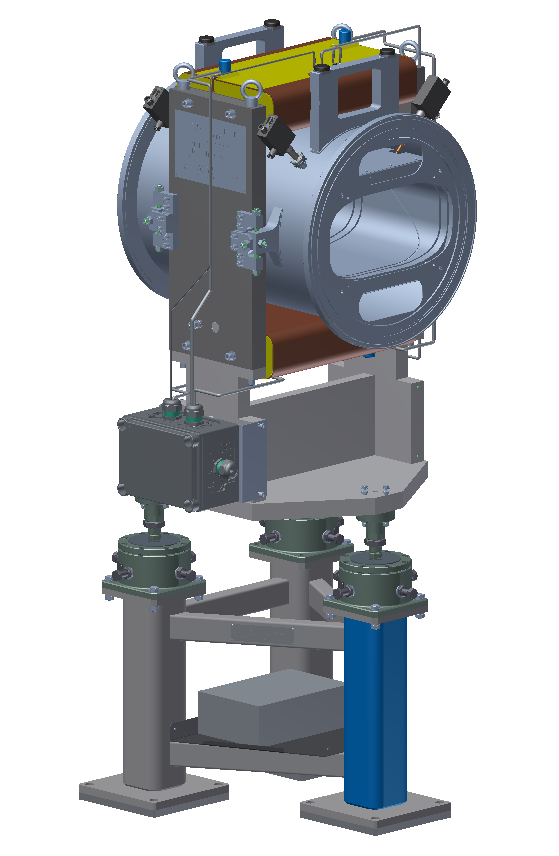 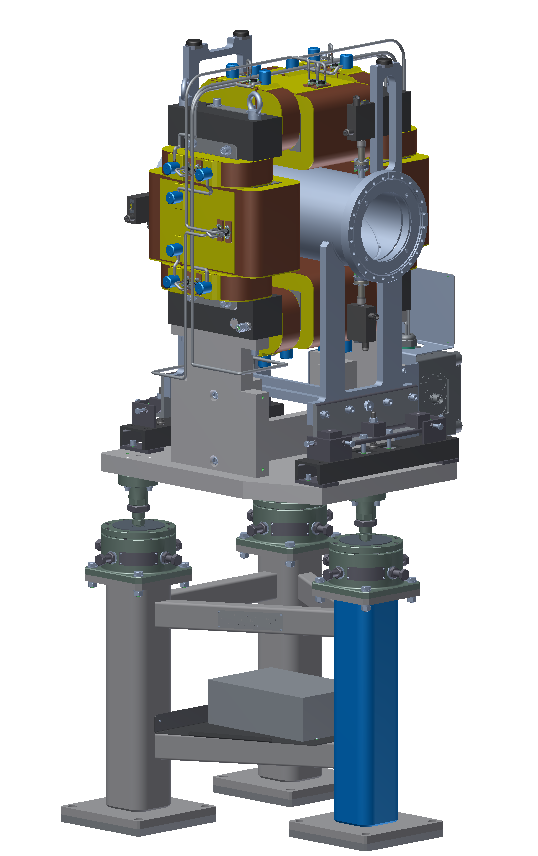 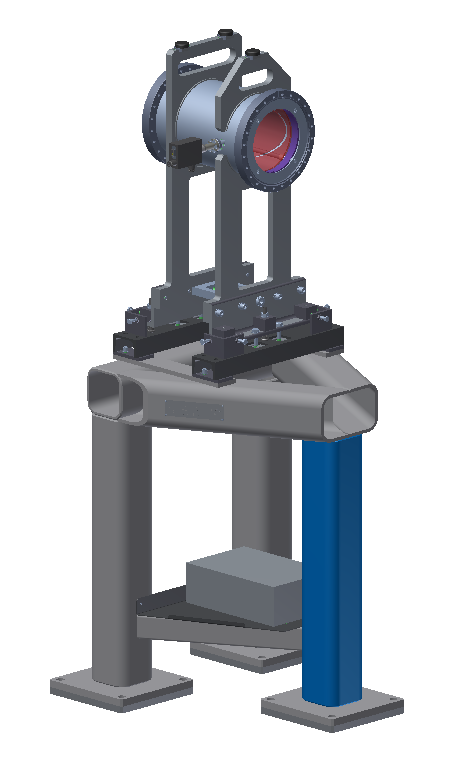 BPM Type1 – 400 x 200 mm aperture – 3D model and drawings is ready (already @ Experimental Workshop)
BPM Type2 – 200 x 200 mm aperture – 3D model and drawings is ready (already @ Experimental Workshop)
BPM Type3 – 200 x 200 mm aperture – 3D model and drawings is ready (half of BPM Type2)
7
Beam Position Monitor (Detector)
BPM Type1 detector
Electrodes Assembly
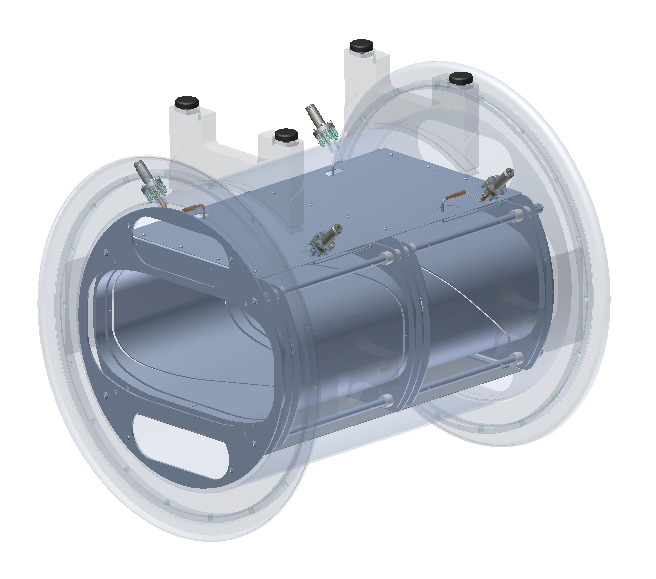 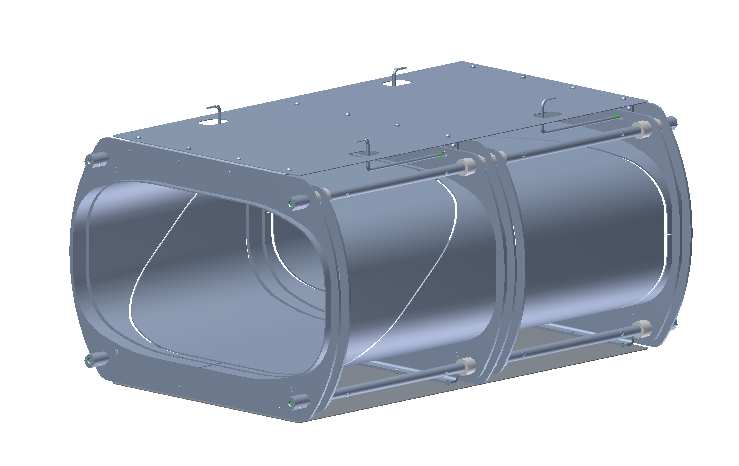 Super elliptical electrodes shape for Type1 detector and round for Type2 and Type3 detector (not show here, but satisfied). Design for detectors are almost the same.
8
BPM System Layout
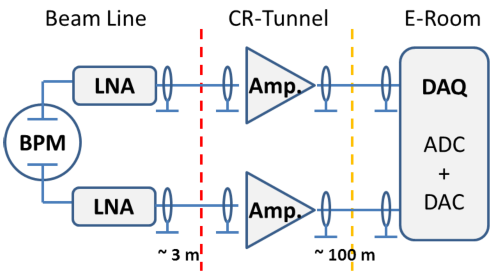 Beam Area / Radiation Area:
Vacuum chamber with flanges
Detector (signal electrodes on chassis)
LNA Preamplifier (with short cables)
Radiation Reduced Area:
VGA Preamplifier (with long cables)
Power supplies (external)
Interconnection / Communication panels
ELR / Safe Area:
Digital DAQ
Timings and Controls
Schematic circuit diagram of the signal chain of BPM system.
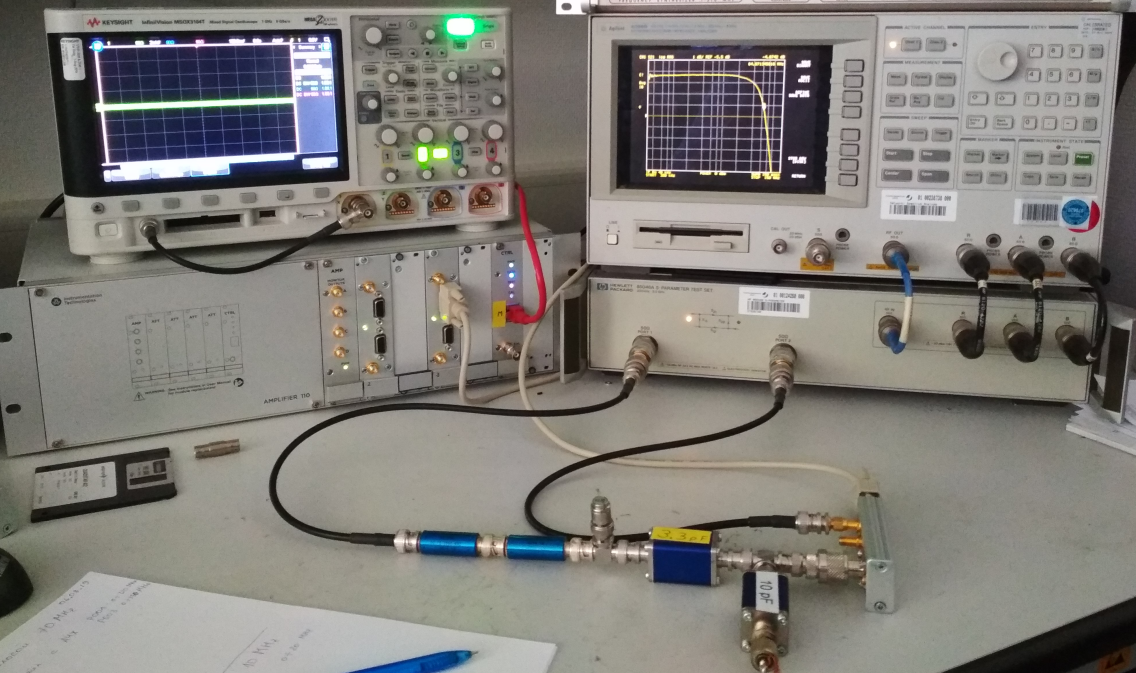 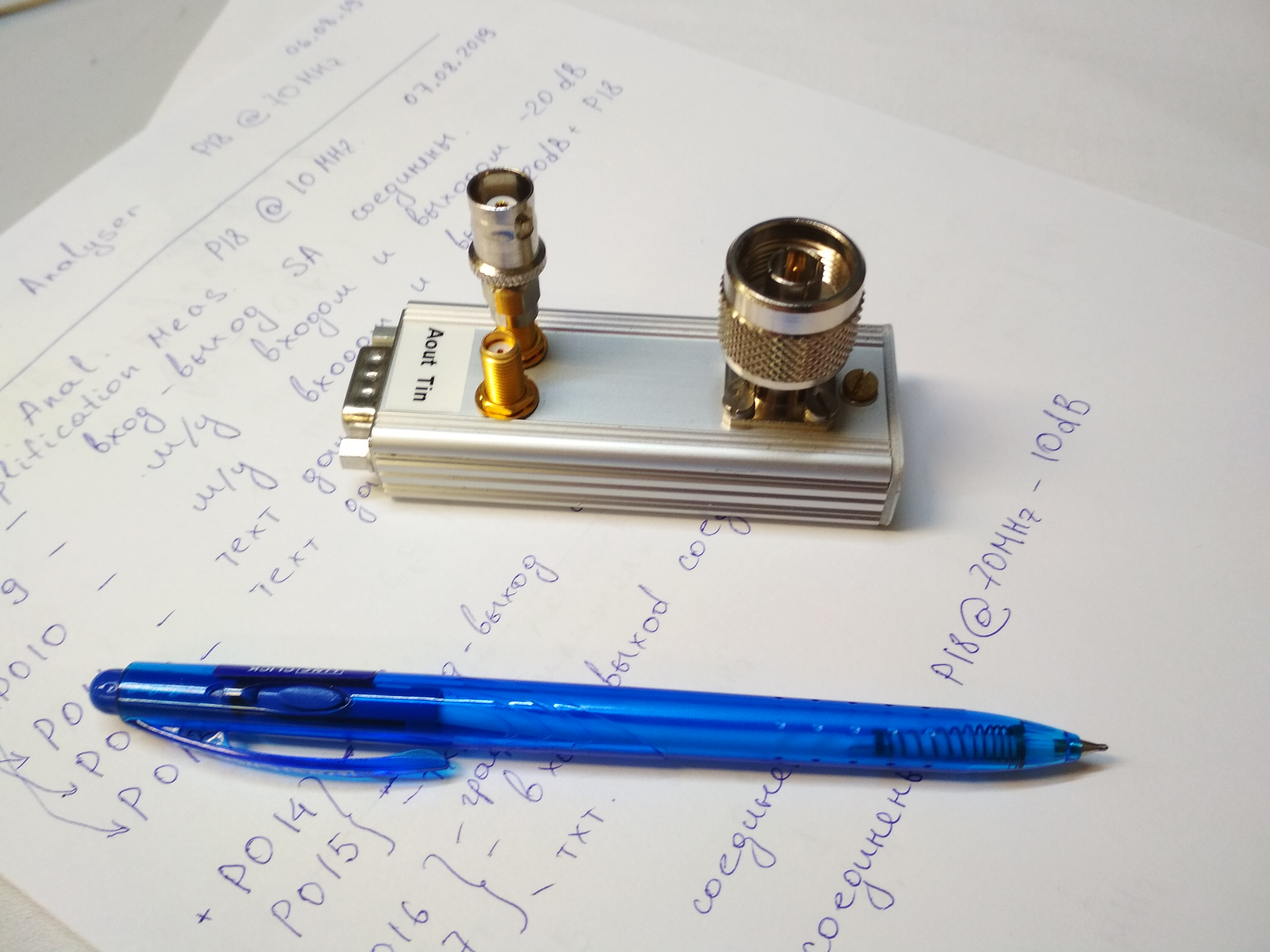 See EDMS container => https://edms.cern.ch/document/2254799/1 for more details. Released @ 2019-10-22
9
Beam Position Monitor (Req.Param.)
Detector itself
Analog Electronics
Details available in EDMS:  https://edms.cern.ch/document/1562811/2.3.1
10
Low Noise Amplifier (LNA)
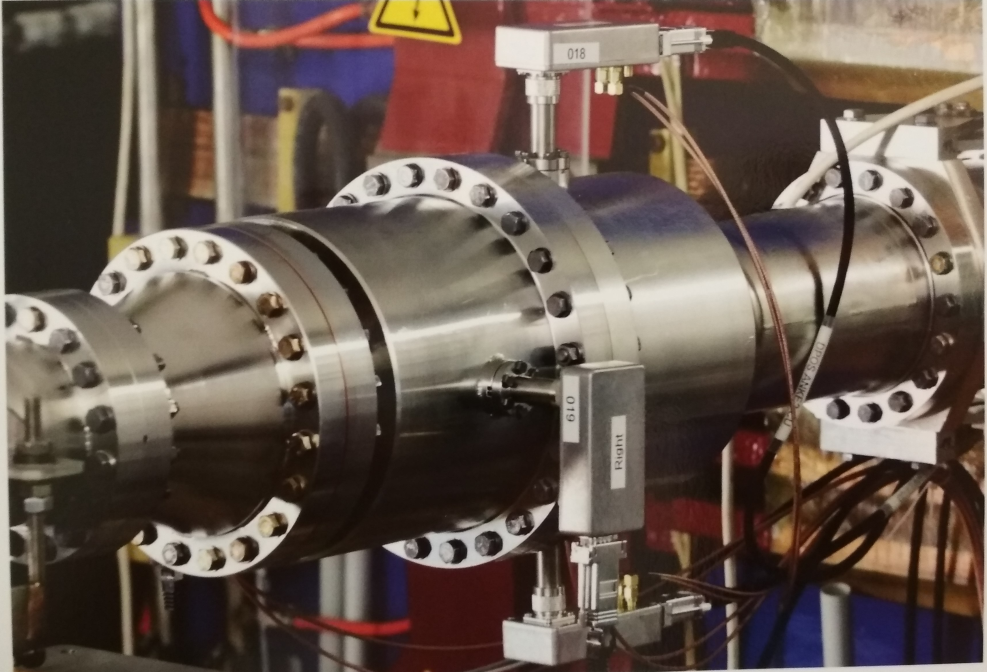 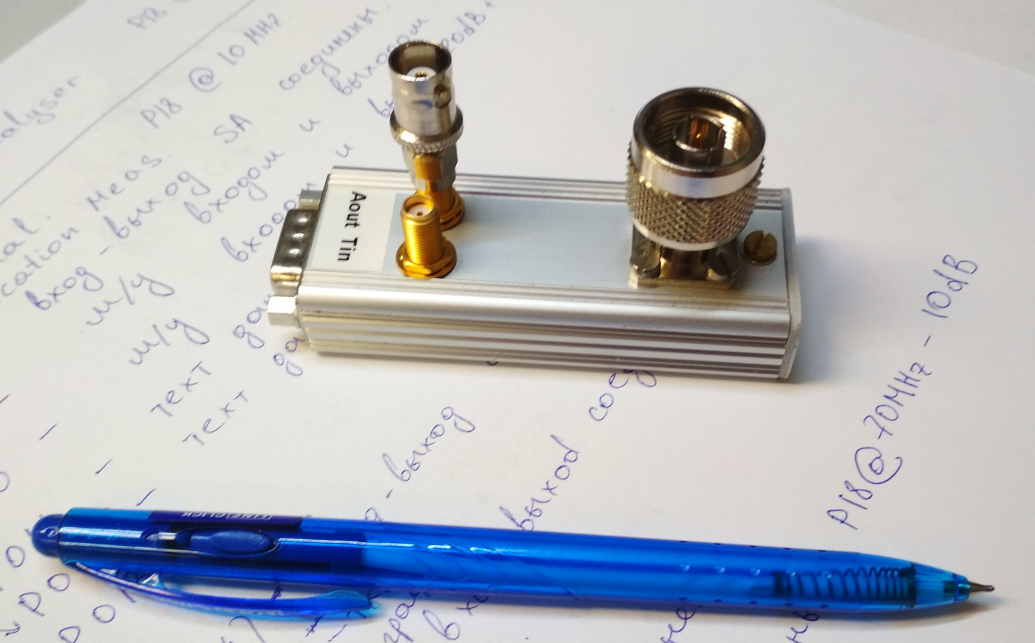 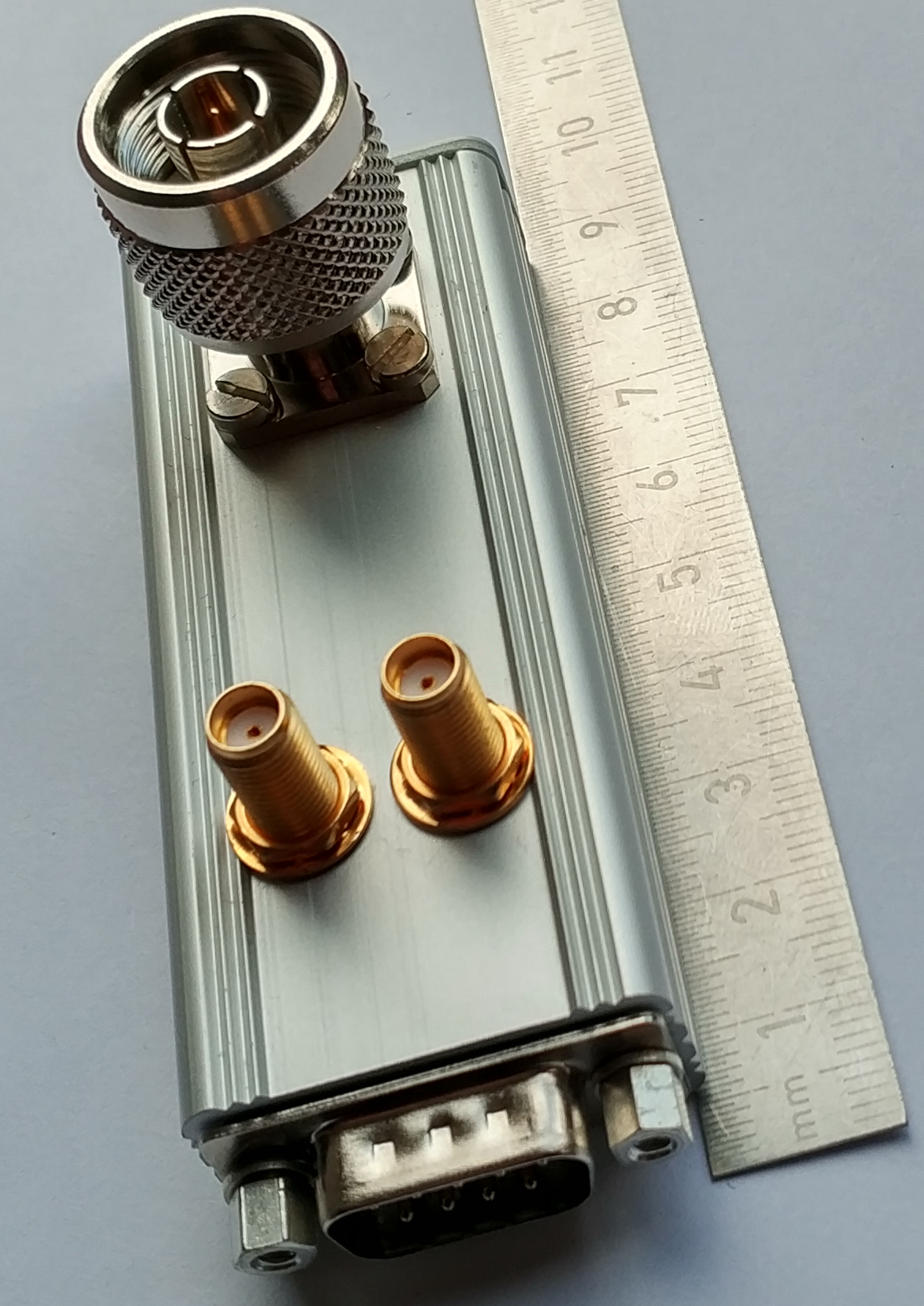 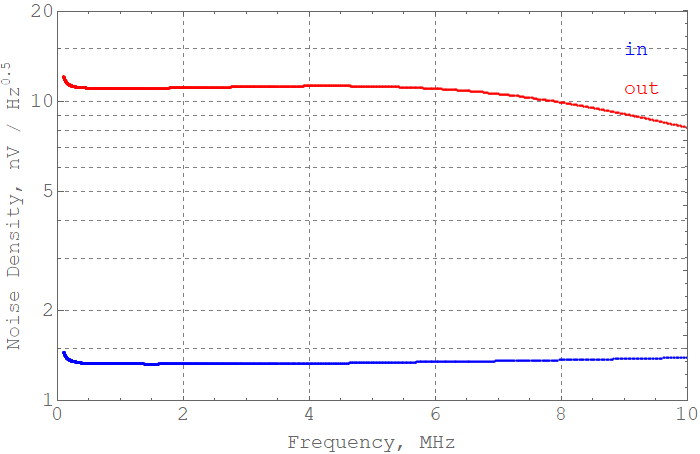 Prototype developed at FZJ, IKP-4 by Sergey Merzliakov, Vsevolod Kamerdzhiev for COSY synchrotron. Proposed for HESR @ FAIR. With modifications to CR @ FAIR.
“Status overview of the HESR beam instrumentation”, in proc. IBIC-2018, mopa01
11
VGA Modifications (I)
Due to modular structure of A110 Amplifier we can safely remove different modules without any damage to existing one or chassis.

Produce special module (LNACTRN) for powering (+ control, synchronization, calibration) of LNA with proper interaction interface with control bus.
Remove Attenuation modules from A110 chassis.
Insert LNACTRN module intro A110 chassis.
Use “standard” FESA classes for operations.
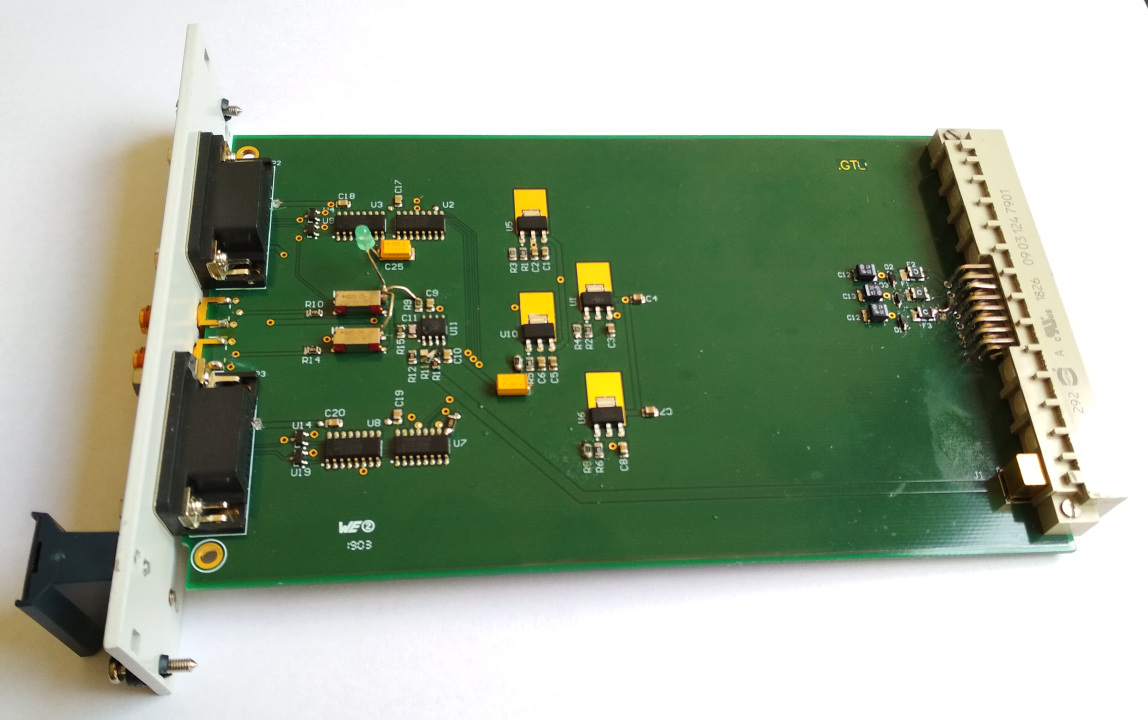 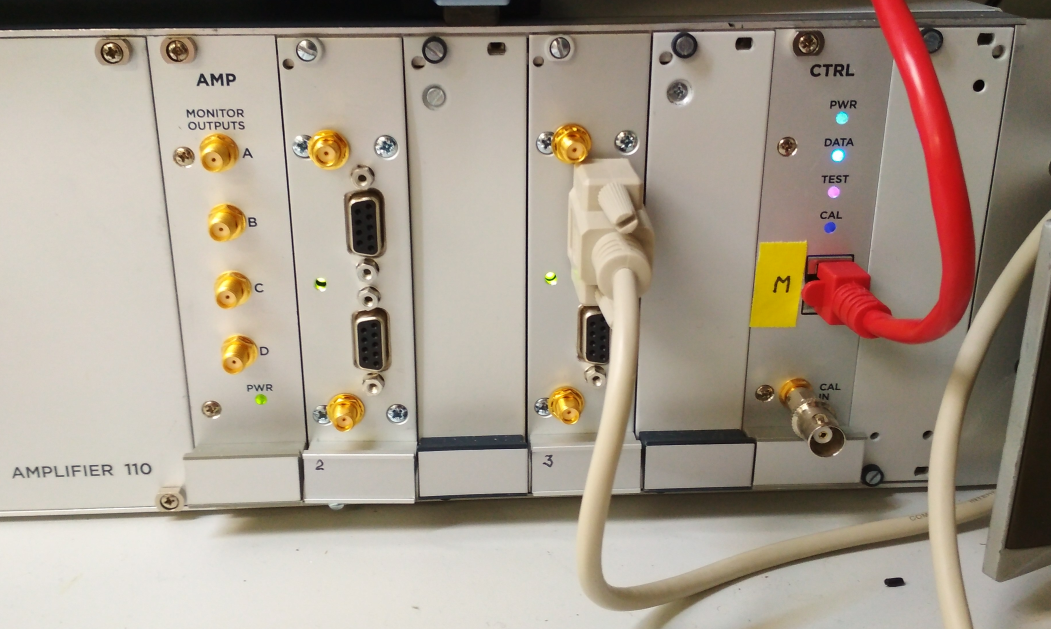 12
Beam Position Monitor (Optim. I)
C ≈ 160 pF
Dimentions: a=200, b=100
CrossTalk ≈ -50-60 dB (10-20 dB damped) @ 50 MHz
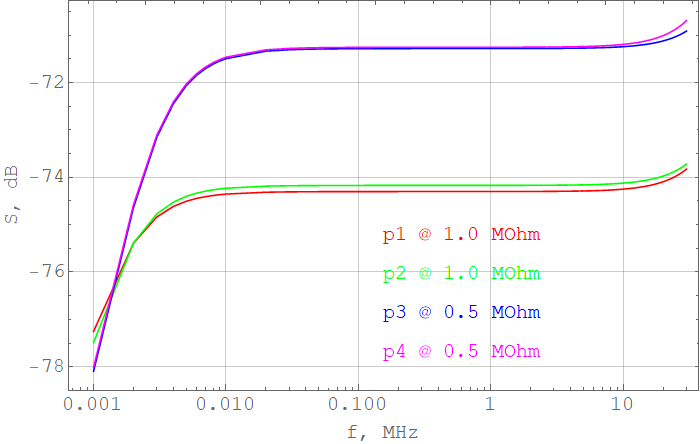 Kx = 406 mm 
Dx = -6 mm
Res. Err ≈ 1%
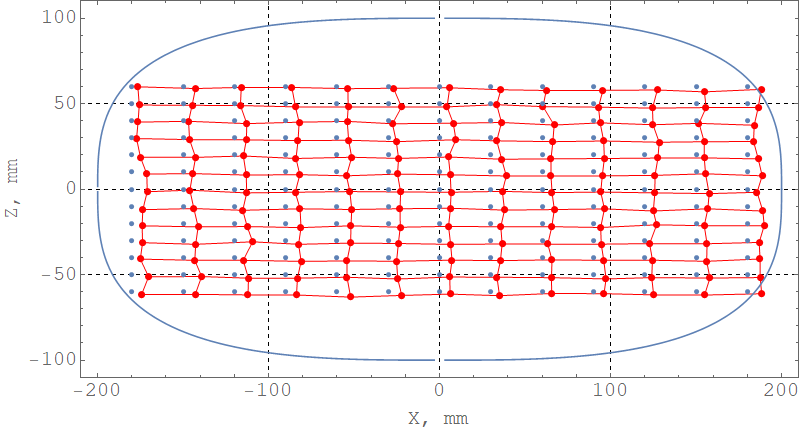 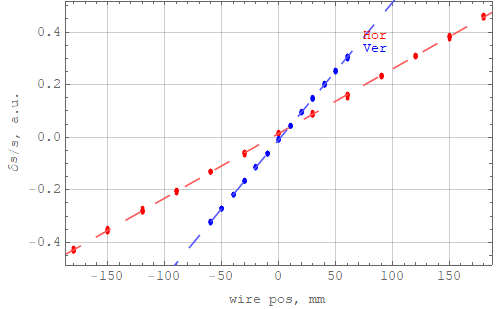 Ky = 191 mm 
Dy = -1.5 mm
Res. Err ≈ 1%
13
Beam Position Monitor (Optim. II)
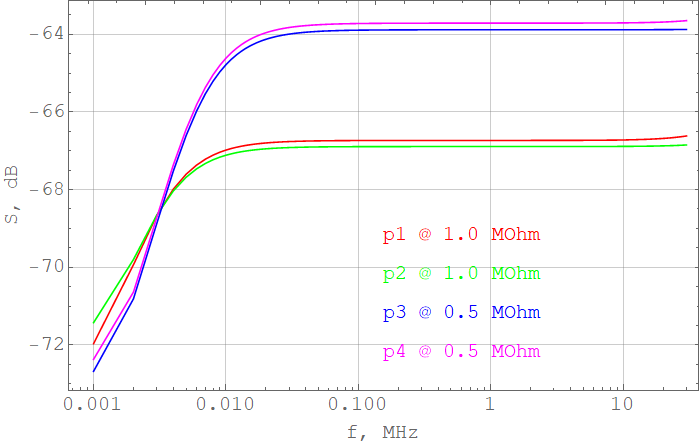 C ≈ 120 pF
Dimentions: a=80, b=80
CrossTalk ≈ -50-70 dB (15-20 dB damped) @ 50 MHz
Kx = 149 mm 
Dx = -1.7 mm
Res. Err ≈ 1%
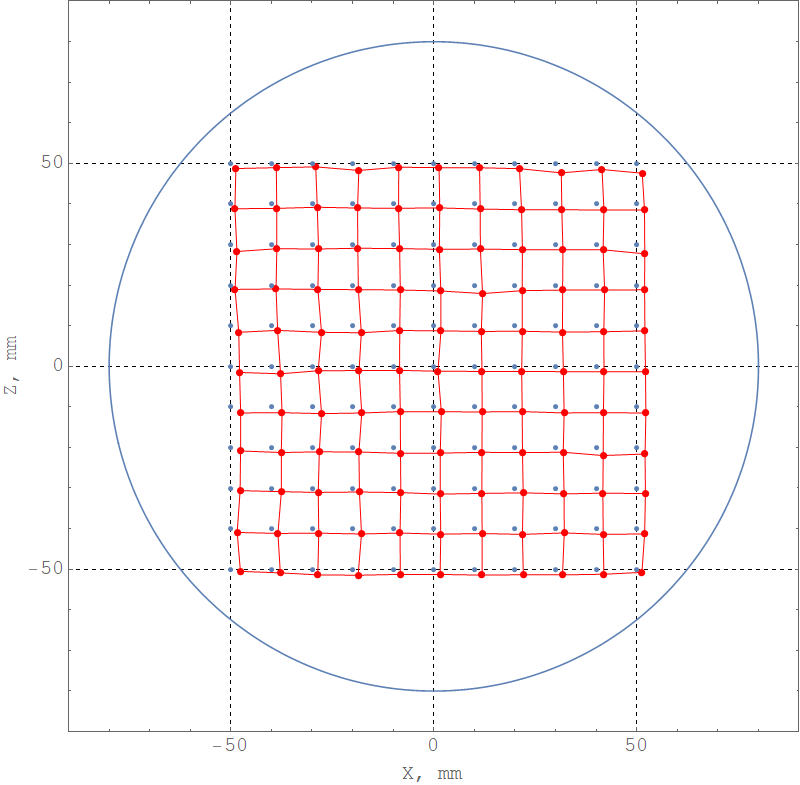 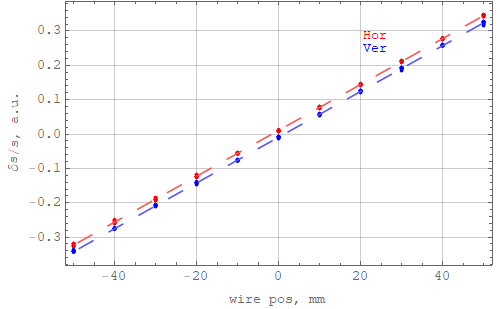 Ky = 150 mm 
Dy = -1.2 mm
Res. Err ≈ 1%
14
CDR Review accepted / passed
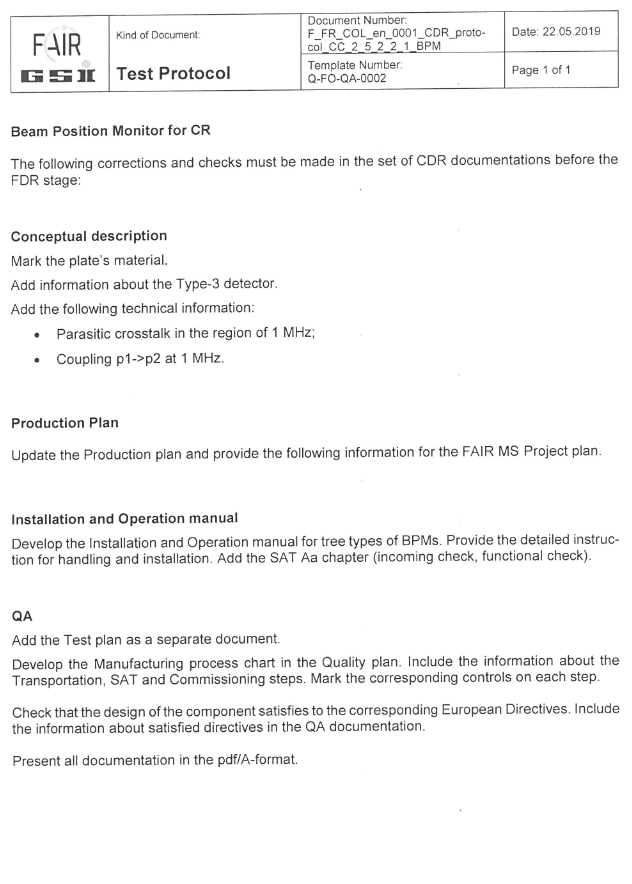 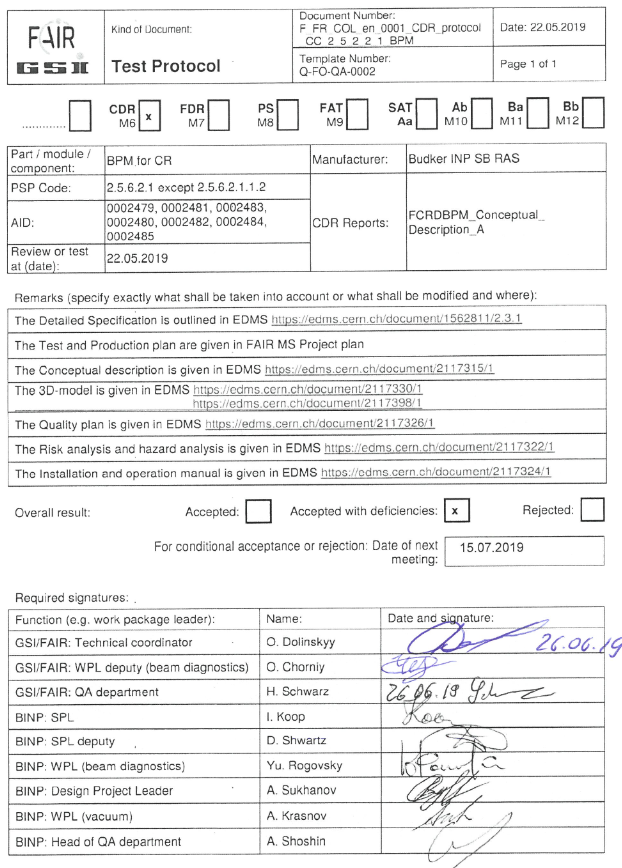 More Details in EDMS: https://edms.cern.ch/document/2117316/1
15
CDR Review accepted / passed
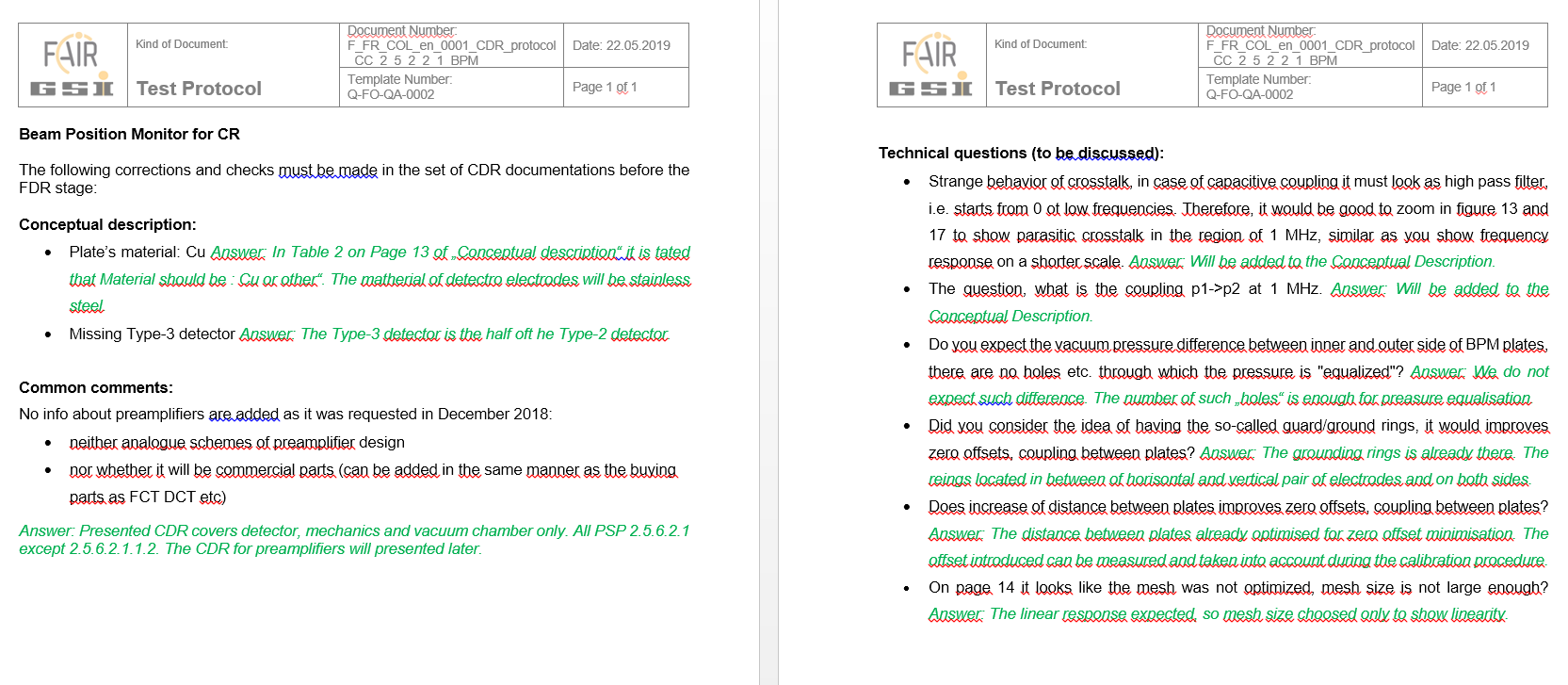 Most of the questions appeared during CDR review was discussed during the meeting. The net questions was discussed via e-mail. The example above shows one of e-mail discussion with O. Chorniy @ Date: Mon, Jun 24, 2019 at 5:08 PM

All technical questions was discussed and clarified.
16
Risk Assessment Table (I)
17
Risk Assessment Table (II)
Based on Arrangement of Risks
Includes: Mechanical, Electrical, Radiation, Ergonomic and Combined hazards
Rages risk hazards on its impacts and propose Mitigation Actions
18
Manufacturing Process Chart (I)
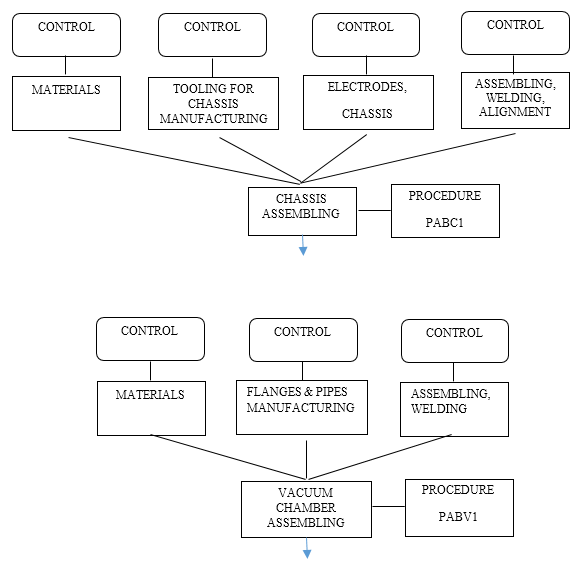 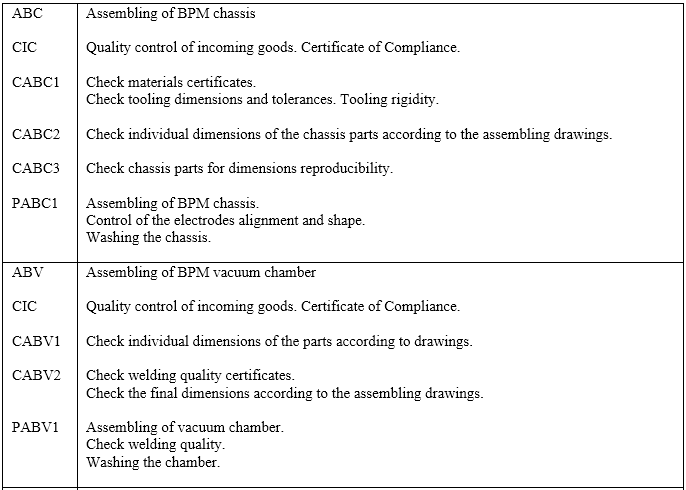 See “FCRDBPM_Quality_plan_B” for details
19
Manufacturing Process Chart (II)
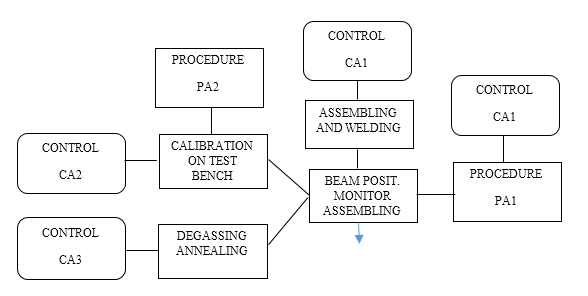 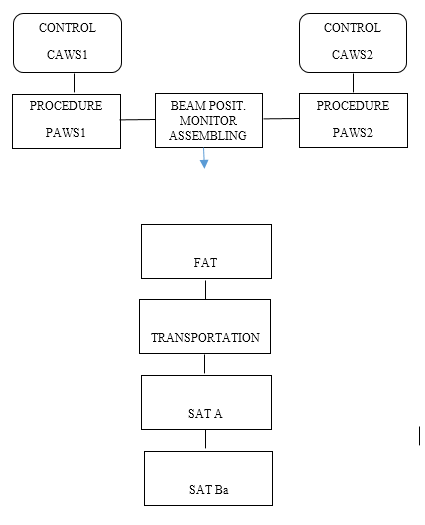 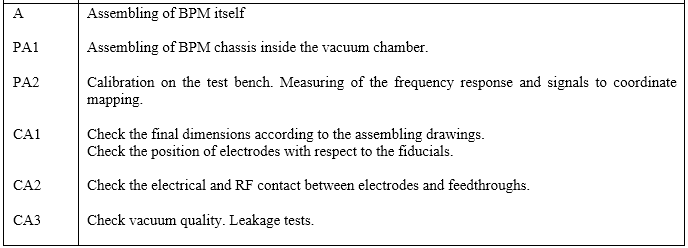 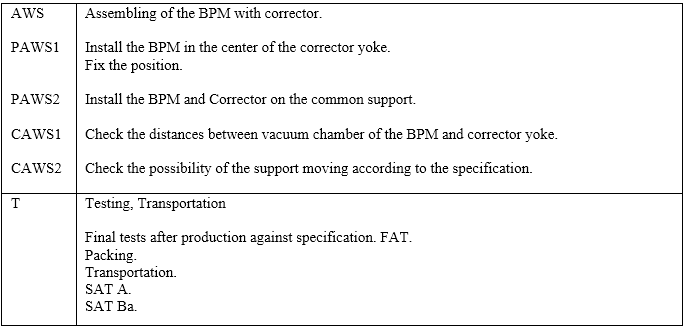 See “FCRDBPM_Quality_plan_B” for details
20
Applicable Documents
All beam position monitors for the FAIR Collector Ring (CR) System will be designed and manufactured in compliance with the FAIR Specifications (Annex), according to the best BINP engineering practice and applying the following laws and regulations:
 Federal Law 184-FZ On Technical Regulation, dated 27.12.2002
GOST R ISO 31000-2010 Risk management. Principles and guidelines.
GOST R ISO/IEC 31010:2011 Risk management. Risk assessment techniques.
GOST R 51901.1-2002 Risk management. Risk analysis of technological systems.
GOST R 51901.11-2005/ IEC 61882:2001 Hazard and operability studies (HAZOP studies) – Application guide. 
GOST 27.301-95 Dependability in technics. Dependability prediction. Basic principles.
GOST 27.310-95 Dependability in technics. Failure mode, effects and criticality analysis. Basic principles.
Applicable EU Directives
21
Milestones
December 2018 – May 2019: preparation and passing milestone M6 (CDR)

June 2019 – December 2019: detail designing, preparation of drawings. Passing milestone M7 (FDR). Purchasing required accessories, materials, components

March 2019 – March 2020: tooling production, test bench development and production, manufacturing @ to experimental workshop-1 (EW-1)

August 2020 – December 2020: prototype testing, QA, calibration, FoS revision. Passing milestone M8 [January 2020]

November 2020 – November 2022: manufacturing and testing the other BPM, FAT, delivering to FAIR facility, SAT, pre-installation assembling. Approximately 3 BPMs every 3 month.

December 2022 – February 2023: final installation in CR tunnel  [All series M10 – January 2023]
22
Summary
Quality plan is prepared and uploaded to EDMS – Q4-2019

Risk Analysis is prepared and uploaded to EDMS – Q4-2019

3D models is ready and uploaded to EDMS (2D drawings in EW) – Q4-2019

Conceptual description is uploaded to EDMS – Q4-2019

Production chart and main milestones corrected and presented – Q4-2019

Prototype production is started (material procurement as well) – Q4-2018

CDR review for BPM passed (approved with deficiencies) – Q2-2019

CDR review for Analog amplifiers passed (approved) – Q3-2019

FDR review procedure started for BPM – Q4-2019
23
Questions
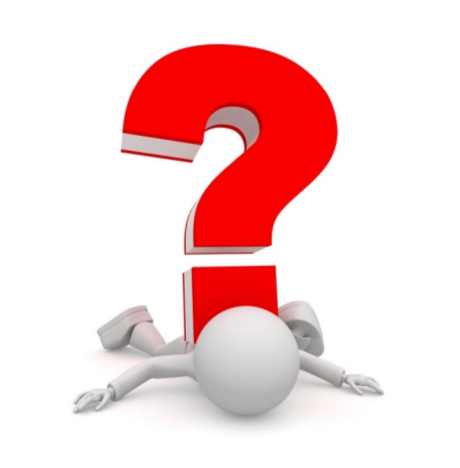 24